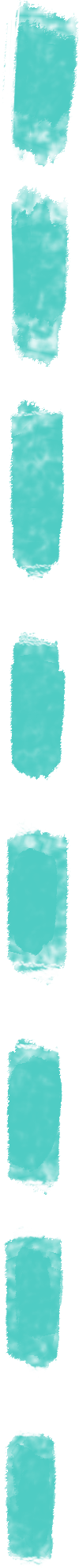 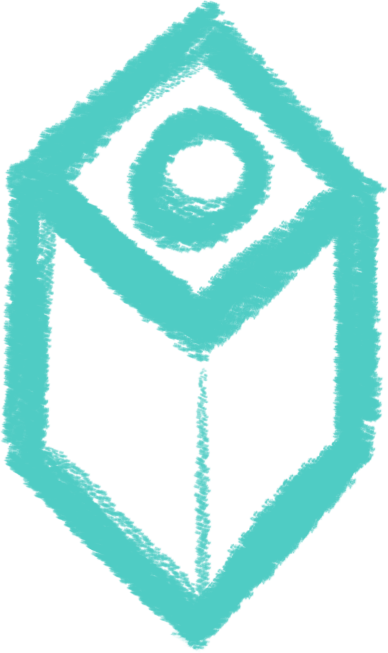 CO2 in scatola
1
L’effetto serra visto da vicino
Ripresa dell’esperimento
Valori rilevati
Perché?
Che cos’è l’effetto serra?
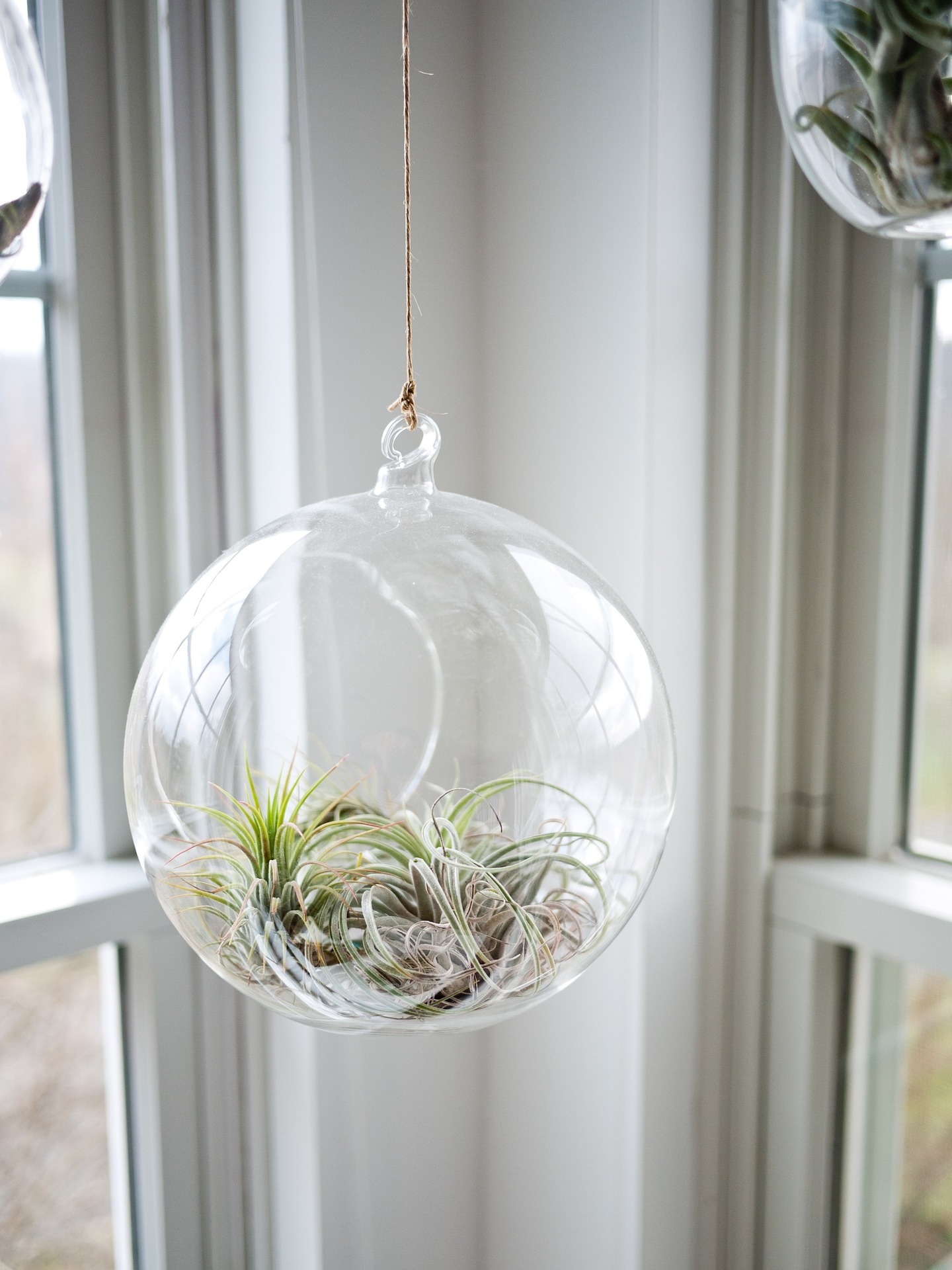 L’effetto serra
L'effetto serra è la capacità della Terra di trattenere nella propria atmosfera parte dell'energia proveniente dal Sole.
I gas
I principali gas serra atmosferici sono l’anidride carbonica (CO2),  il vapore acqueo (H2O), il diossido di azoto (N2O), il metano (CH4 ).
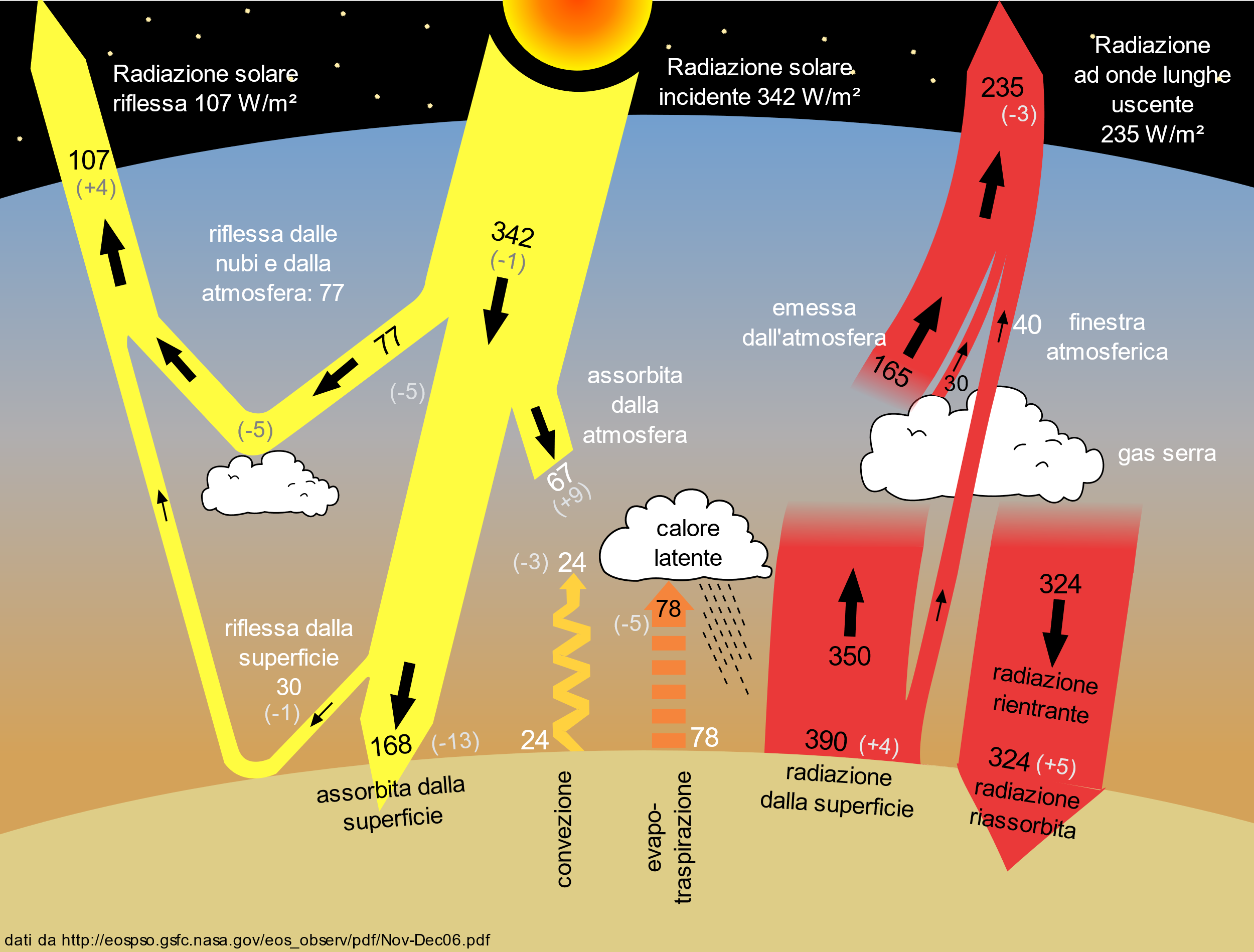 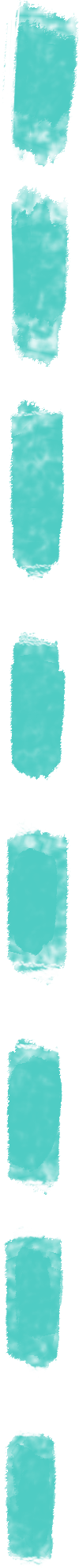 Gli effetti del surriscaldamento globale
Come si può osservare dal grafico, l’incremento della temperatura terrestre è divenuto sempre più veloce negli ultimi anni e si pensa che nel corso di questo secolo possa aumentare ancor più rapidamente.
Anomalie della temperatura globale dal 1880 . . .
[Speaker Notes: Ridimensionare riquadro azzurro
Aggiungere numero di pagina]
Anomalie della temperatura globale dal 1880 . . .
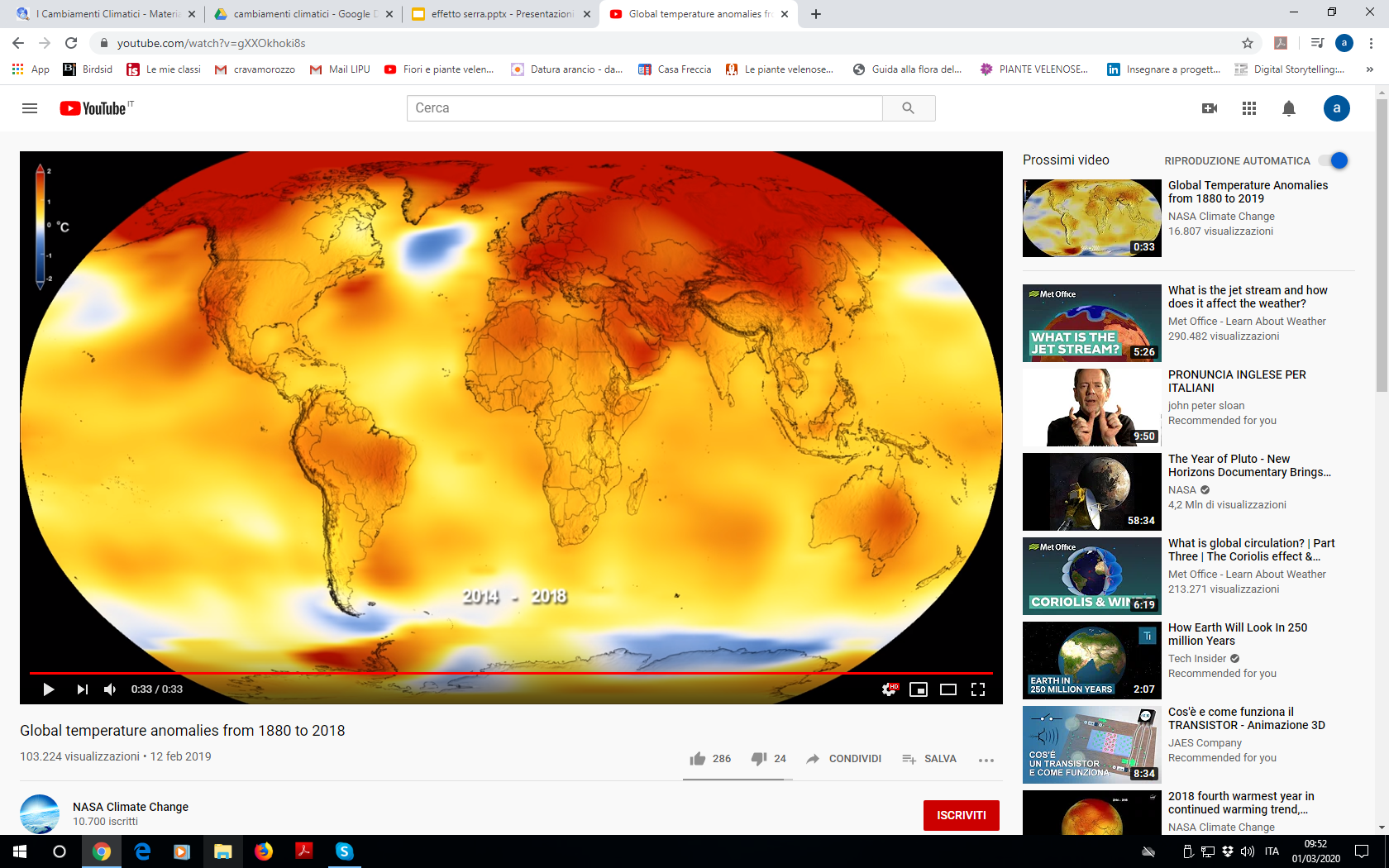 [Speaker Notes: Ridimensionare riquadro azzurro
Aggiungere numero di pagina]
In un anno l’anidride carbonica aumenta e diminuisce naturalmente per la presenza delle foglie sugli alberi.
Come si può ridurre l’effetto serra?
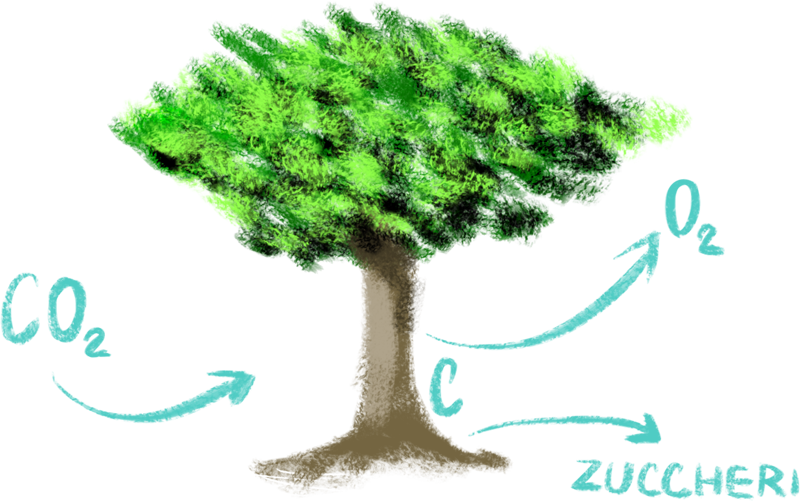 Risposte
Usare meno combustibili fossili
Aumentare la superficie dedicata alle foreste dove, grazie alla fotosintesi clorofilliana, l’anidride carbonica viene assorbita e trasformata in zuccheri ed ossigeno.
. . .
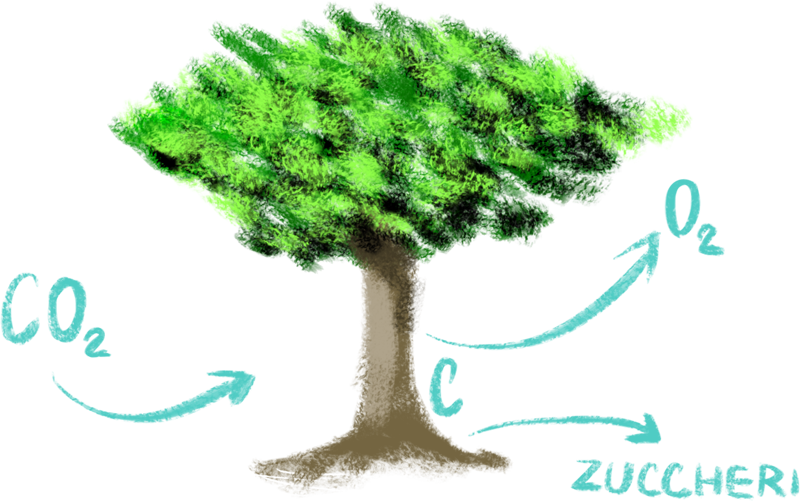 E ora?
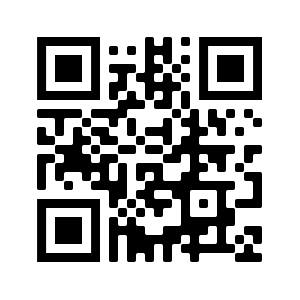 Per approfondire
Video
. . .
Documento di approfondimento sul sito web